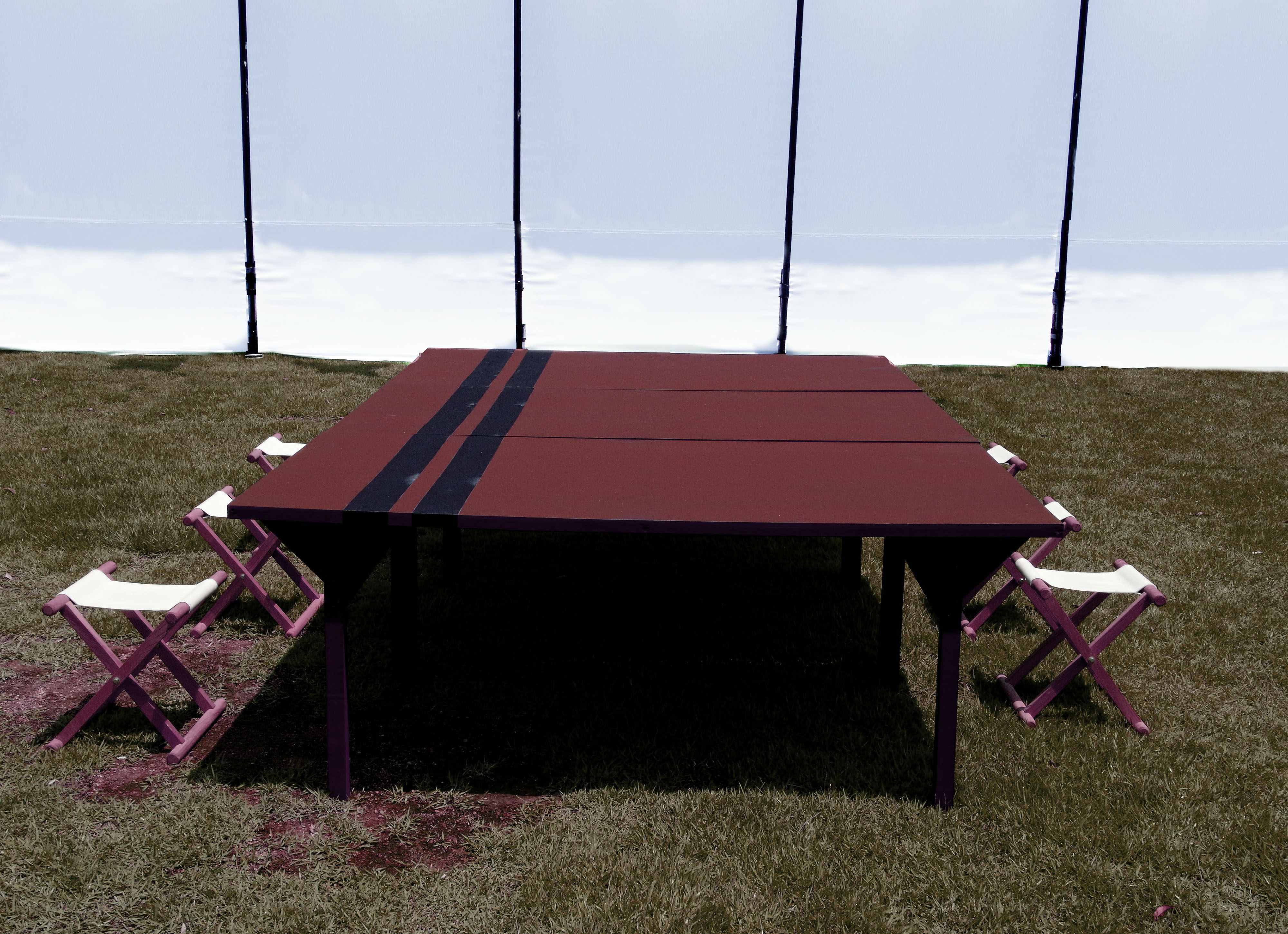 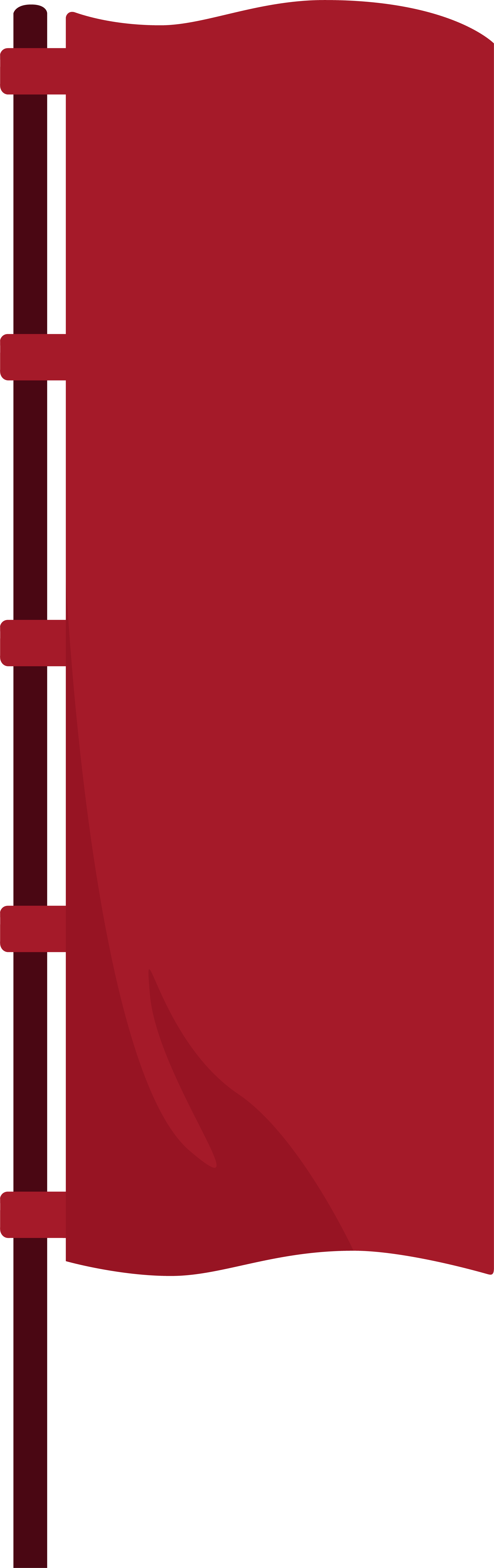 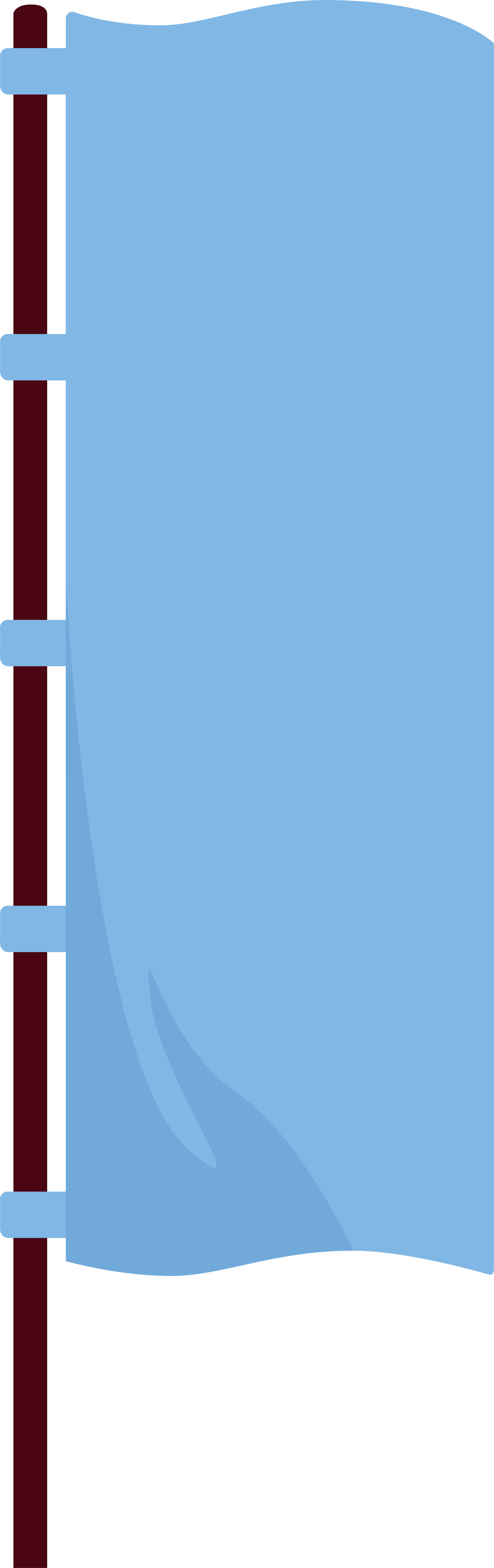 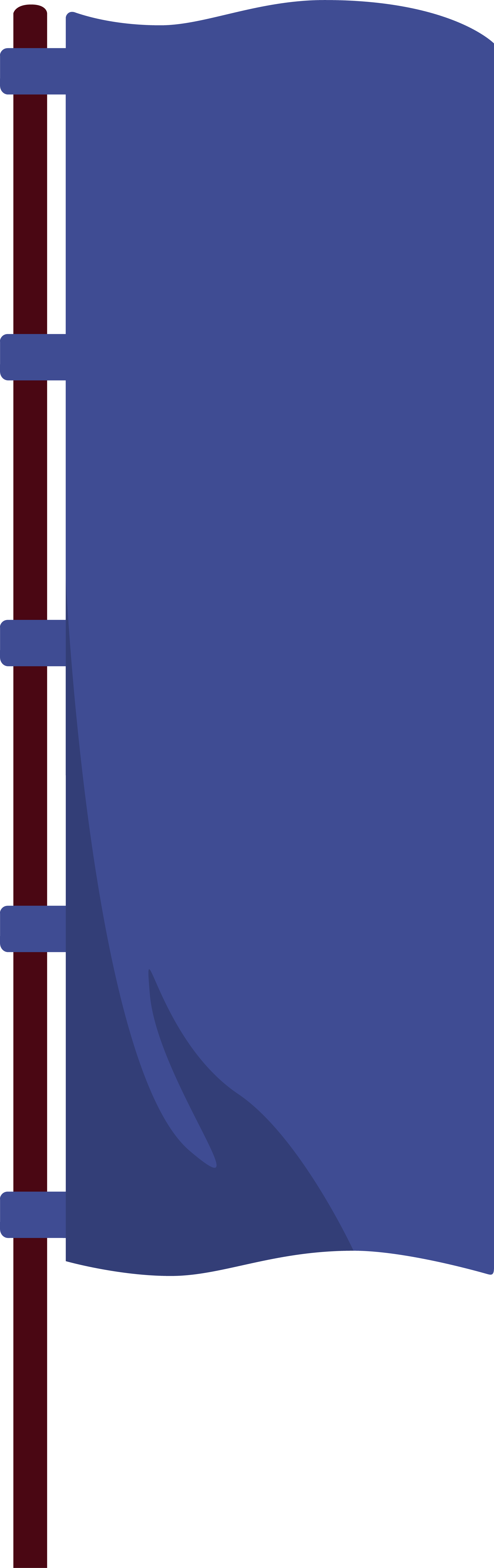 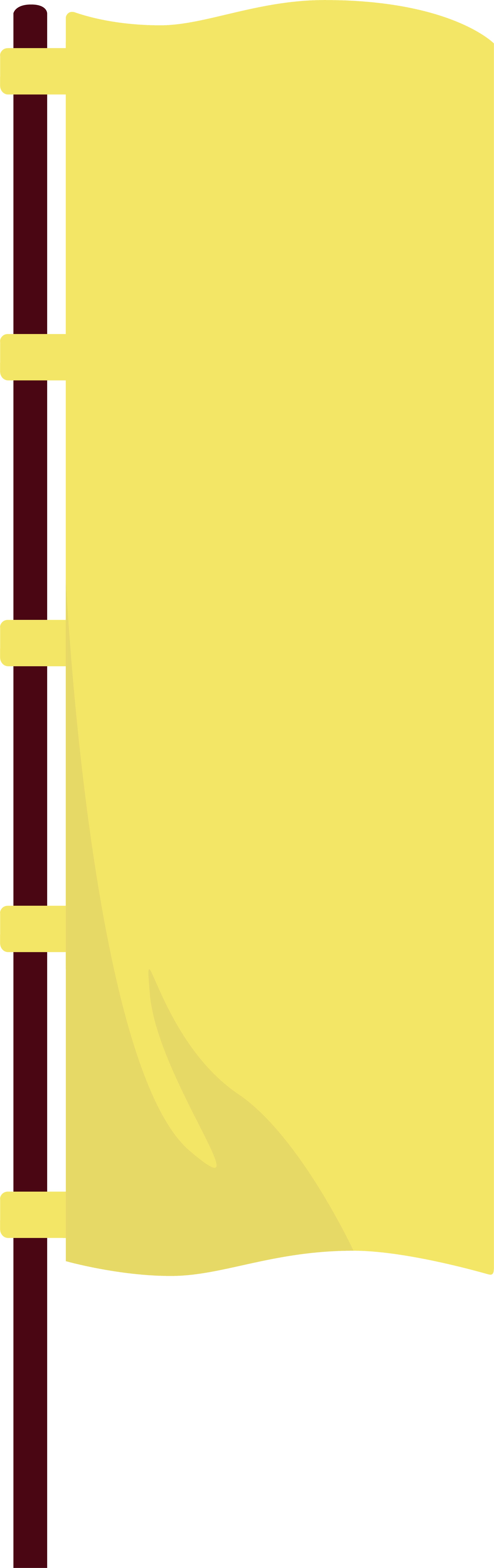 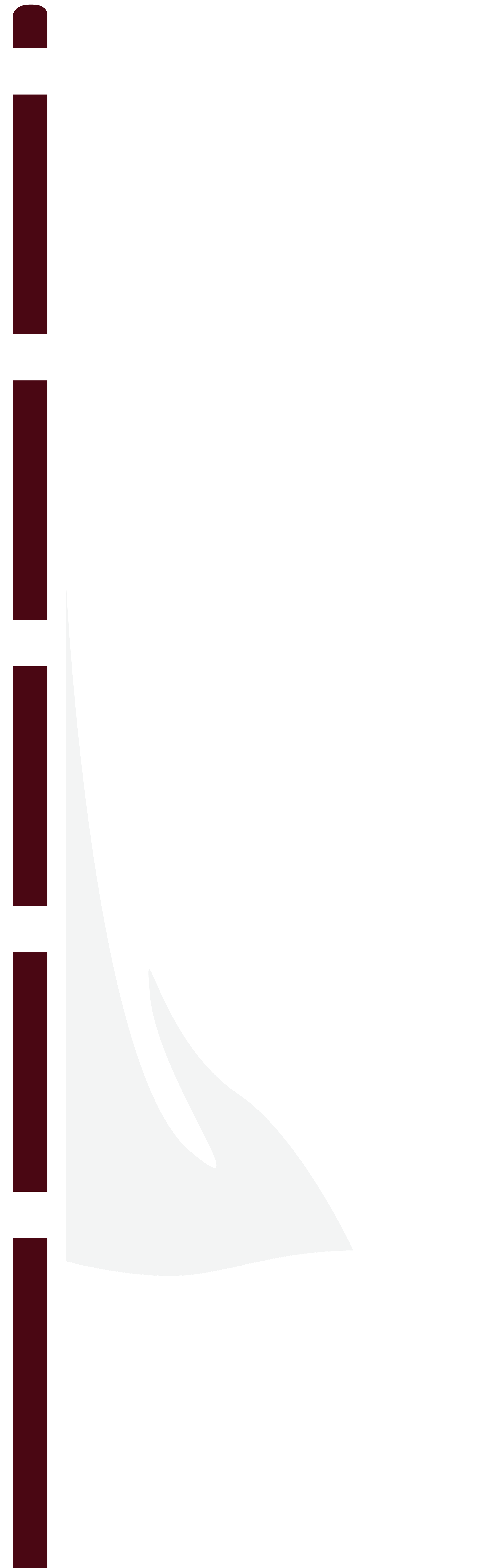 風林火山
風林火山
風林火山
風林火山
風林火山
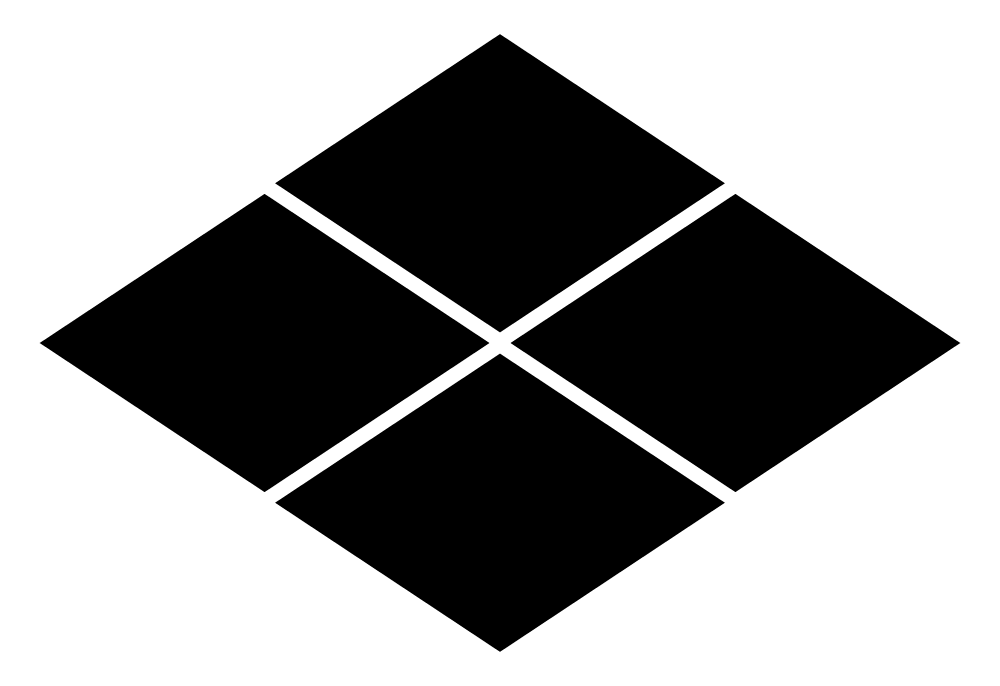